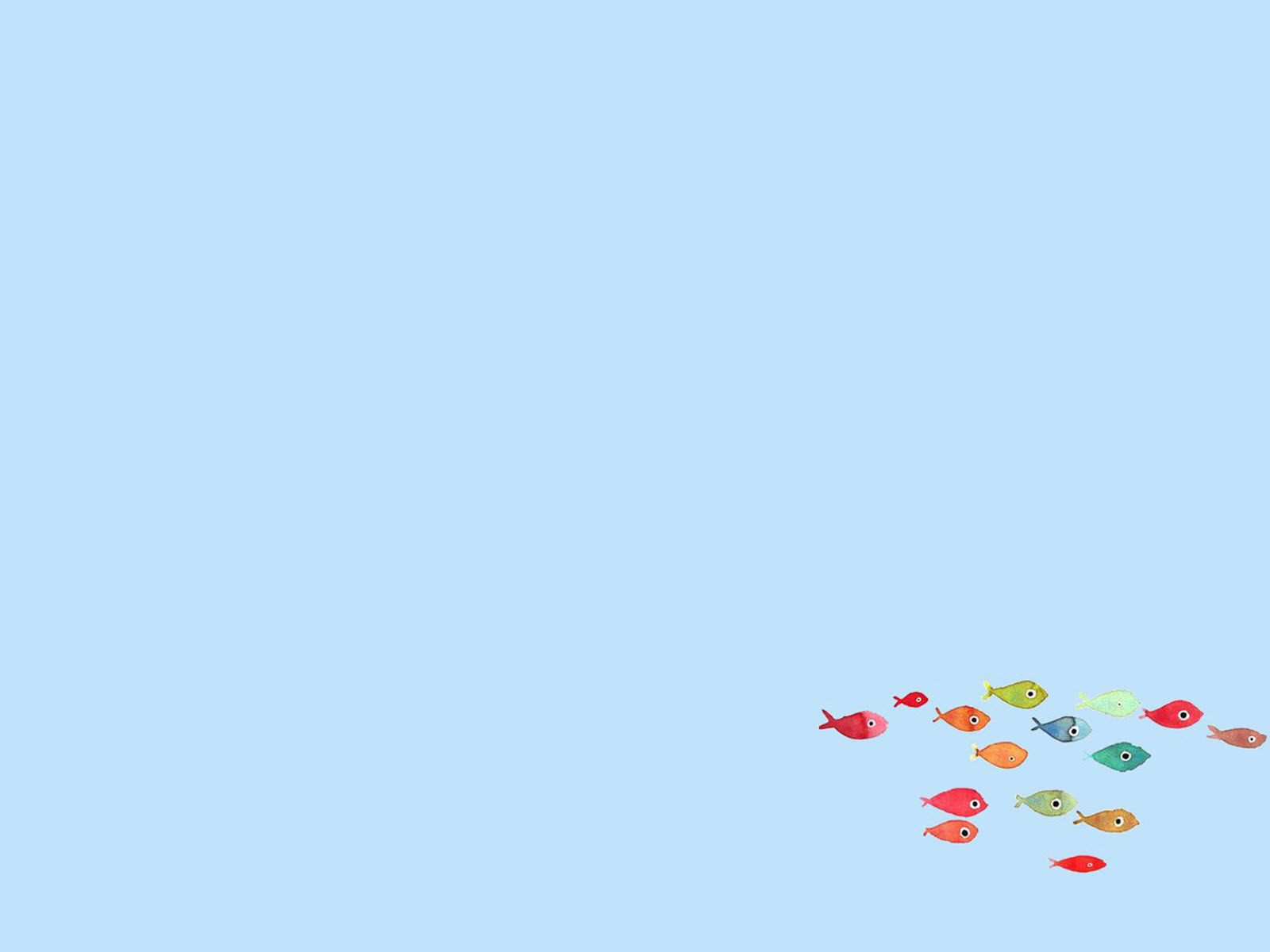 ỦY BAN NHÂN DÂN QUẬN GÒ VẤPPHÒNG GIÁO DỤC VÀ ĐÀO TẠO QUẬN GÒ VẤPTRƯỜNG THCS HUỲNH VĂN NGHỆ
MÔN GIÁO DỤC THỂ CHẤT LỚP 6
TUẦN 8
KIỂM TRA GIỮA KỲ I – NĂM HỌC 2021 -2022
        
NỘI DUNG: BÀI THỂ DỤC LIÊN HOÀN ( 20 NHỊP)
YÊU CẦU : 
Bài thể dục liên hoàn (Thuộc bài thể dục và làm đúng  biên độ động tác). 
Hình ảnh rõ ràng ( thấy hết người). Có ghép nhạc được cộng điểm
3. ĐÁNH GIÁ – NHẬN XÉT 
Thang điểm :10 ( Từ 5 điểm trở lên : Đạt, dưới 5 điểm là chưa đạt)
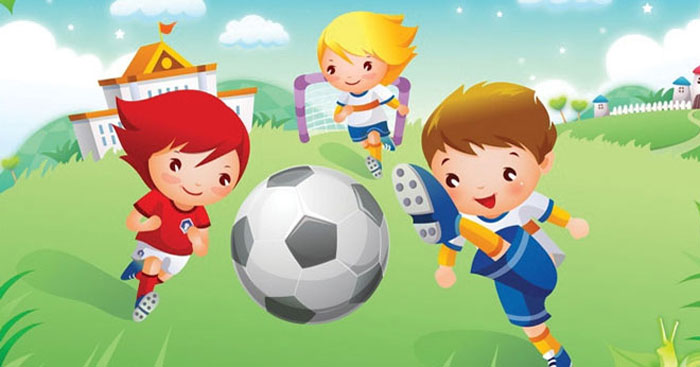 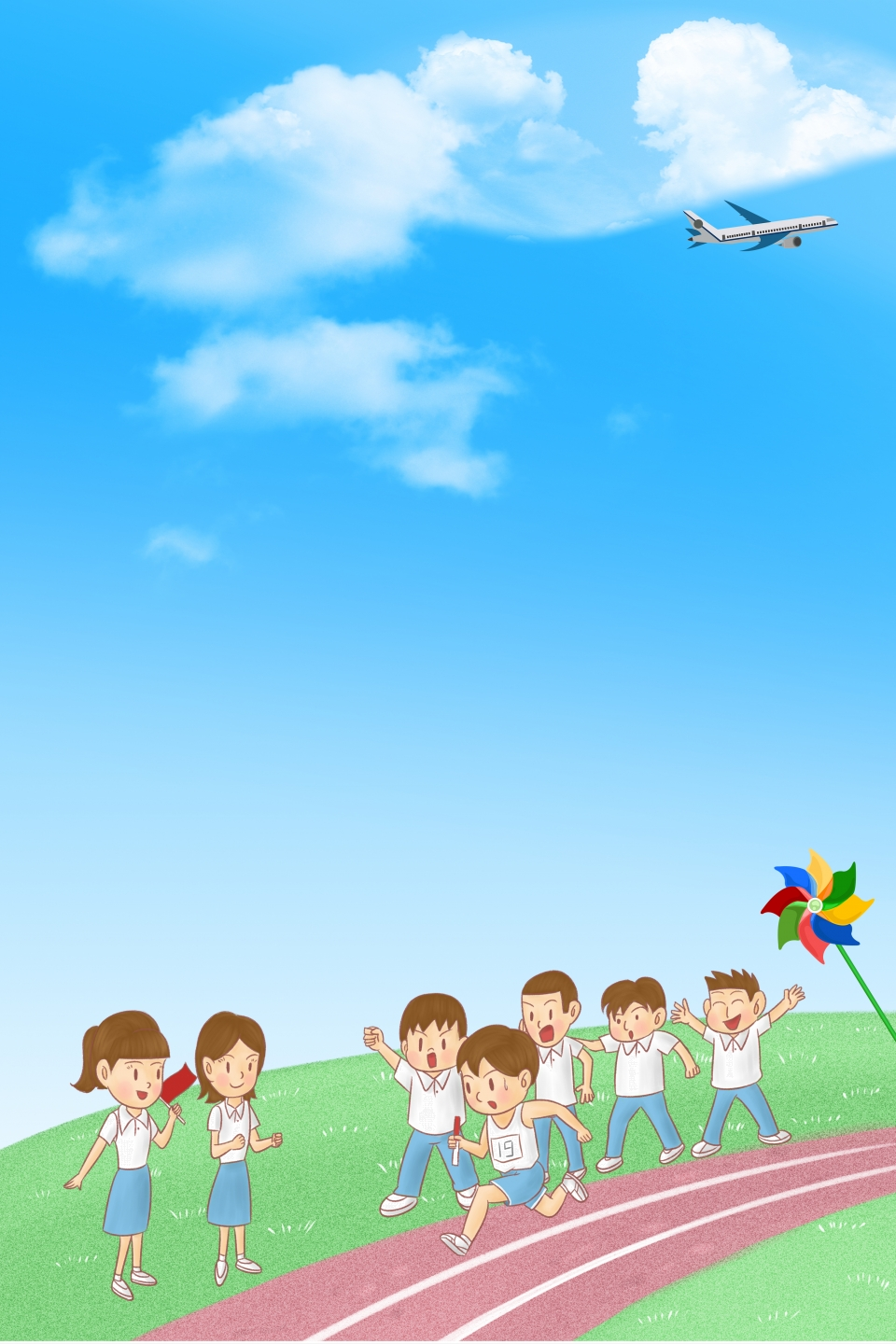 TIẾN TRÌNH KIỂM TRA 

GV TRIỂN KHAI NỘI DUNG VÀ HÌNH THỨC KIỂM TRA
GV MỜI TỪNG HỌC SINH KIỂM TRA TRỰC TUYẾN 
GV NHẬN XÉT KẾT QUẢ  KIỂM TRA VÀ RÚT KINH NGHIỆM
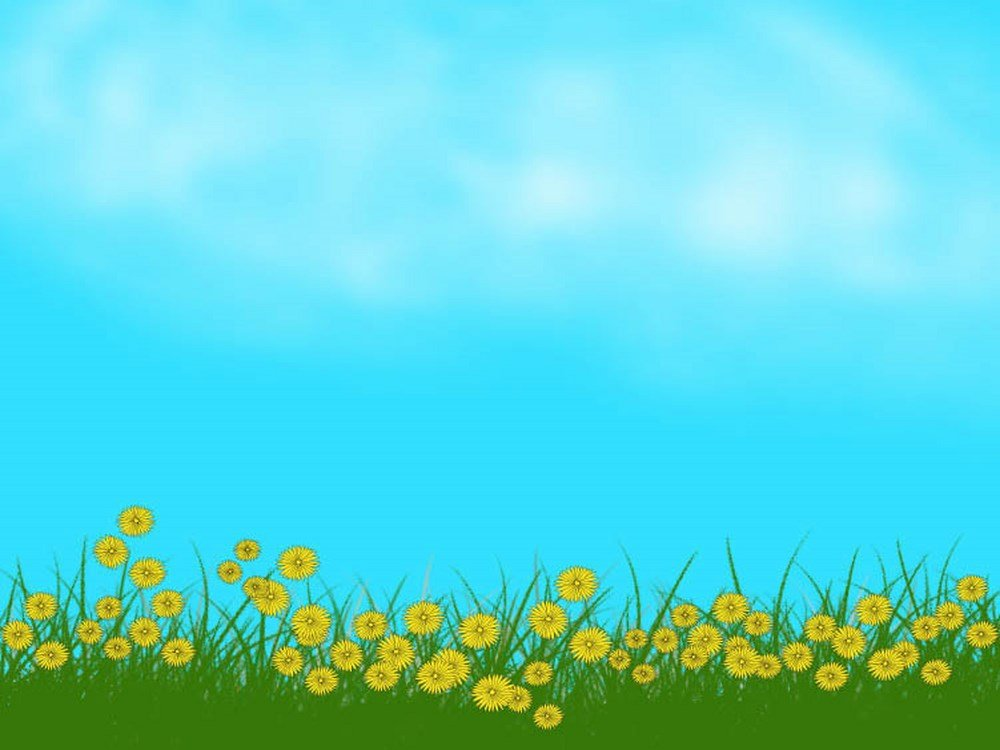 Bài học của chúng ta đến đây là kết thúc.
Thân ái chào các em
 Hẹn gặp lại các em vào tiết học tiếp theo
--//--
Chúc các em và GĐ luôn khỏe mạnh 
và bình an